USC Grâce-Berleur (265129)
June 16 2009 at 4:06:51
Fonds Alex Fontaine-Borguet (265293)
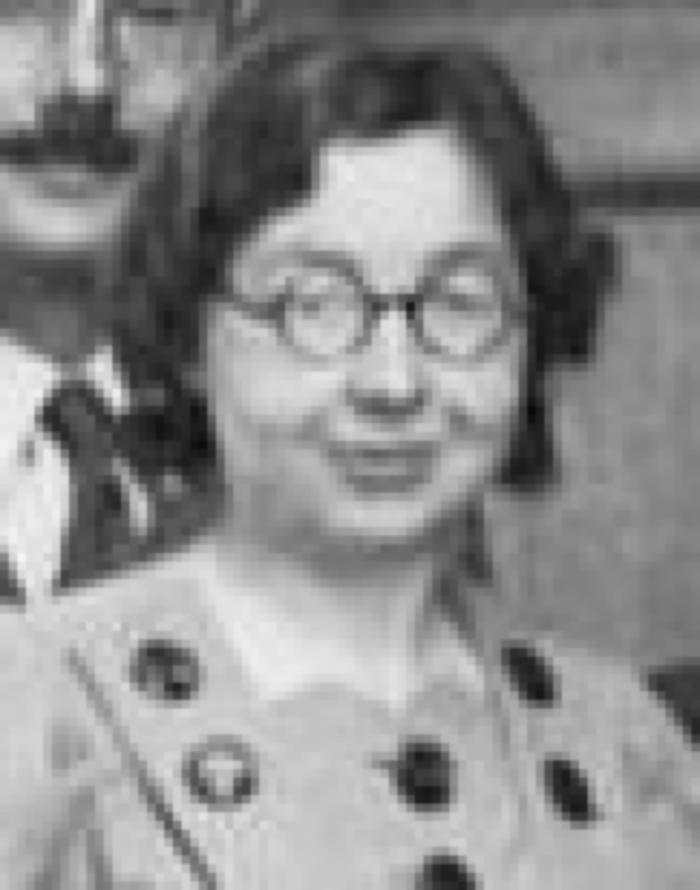 June 17 2009 at 11:06:37
Fonds Grévesse (265306)
June 17 2009 at 11:06:32
Fonds Christian Léonet (265329)
June 17 2009 at 12:06:10
Collection livrets ouvriers (265895)
June 18 2009 at 4:06:06
L'économie politique : source des révolutions et des utopies prétendues socialistes. Tome 1 (328038)
February 11 2010 at 1:02:46
Fonds (et collections) d'archives d'institutions (526008)
February 18 2011 at 11:02:36
Guide de l'émigrant wallon (1719006)
May 24 2012 at 9:05:29
Histoire du mouvement ouvrier en Belgique 1830-1914 : Table des matières (3753425)
March 26 2015 at 2:03:42
Conseil national de Protection de la jeunesse et Comité de Protection de la jeunesse (4027077)
October 20 2015 at 2:10:35